Школа грамотного велосипедиста!
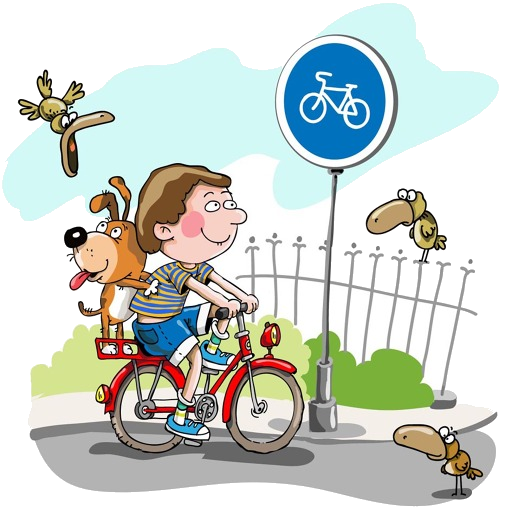 Сяду я в седло коня,Быстро он домчит меня.Мой коняшка не живой,Трёхколесный конь - стальной!
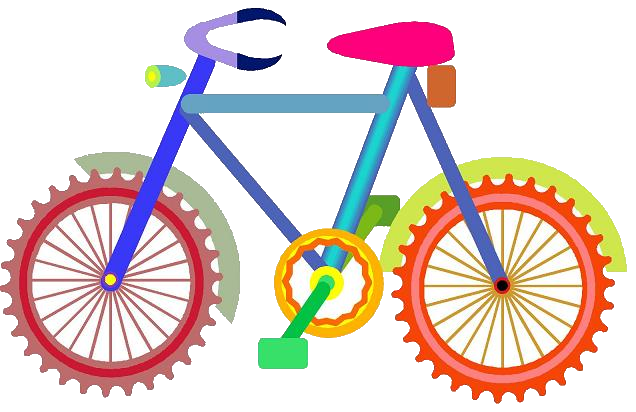 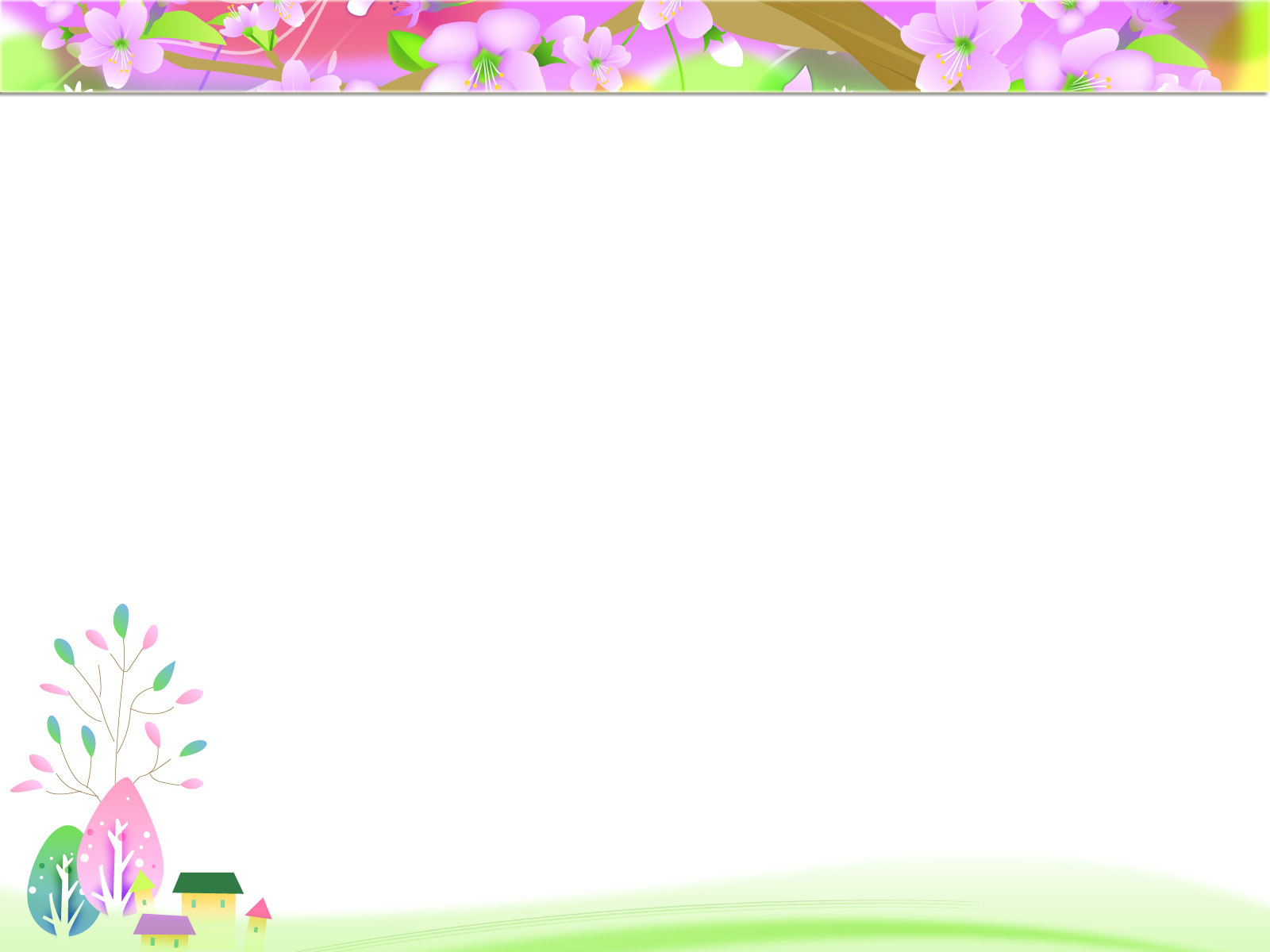 Предки нашего велосипеда
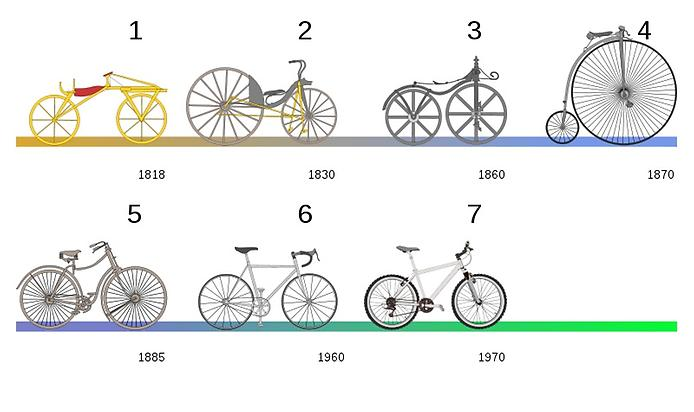 Правила дорожного движения для велосипедистов!
Есть у меня велосипед,
Но нет четырнадцати лет.
Пока катаюсь во дворе,
Где безопасно детворе.
И даже в дом соседний 
                              к деду
Я через улицу не еду.
А на зелёный свет иду, 
Велосипед за руль веду.
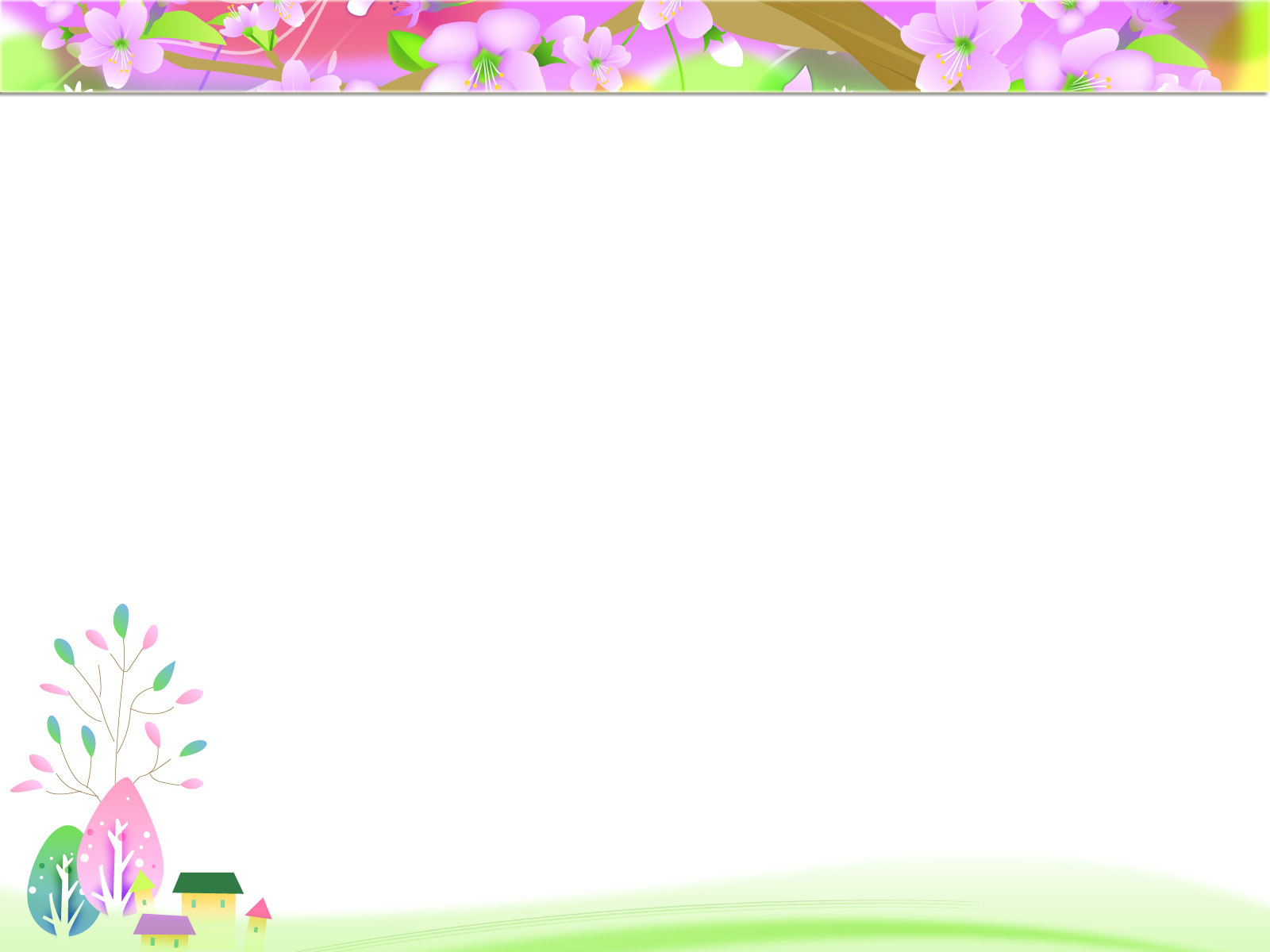 Глуп, кто на велосипедеС ветерком без шлема едет.Шлем нисколько не смешон,Жизнь спасти вам может он.
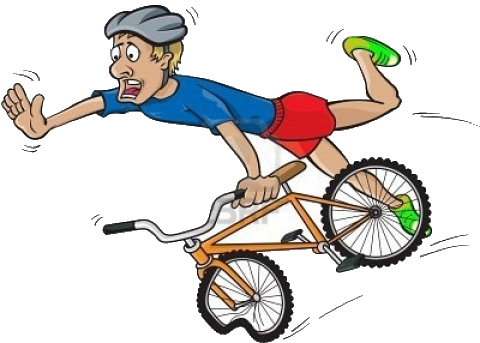 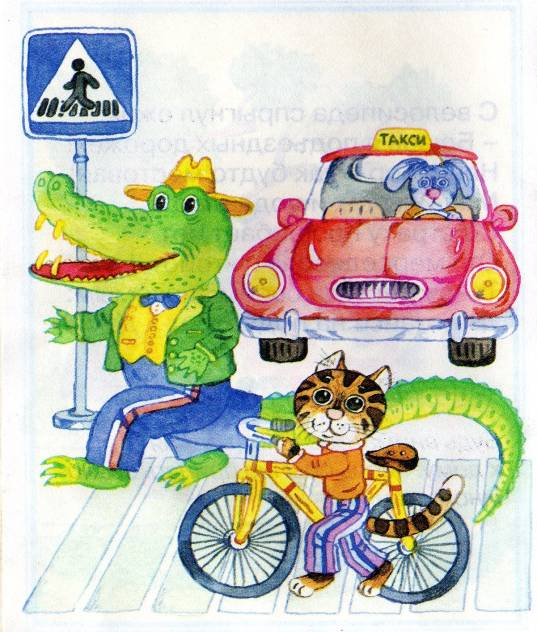 Пешеходный переход
Лишь для тех, кто сам идет.
На своих велосипедах
Люди по нему не едут.
Если надо перейти,
Велик свой за руль веди.
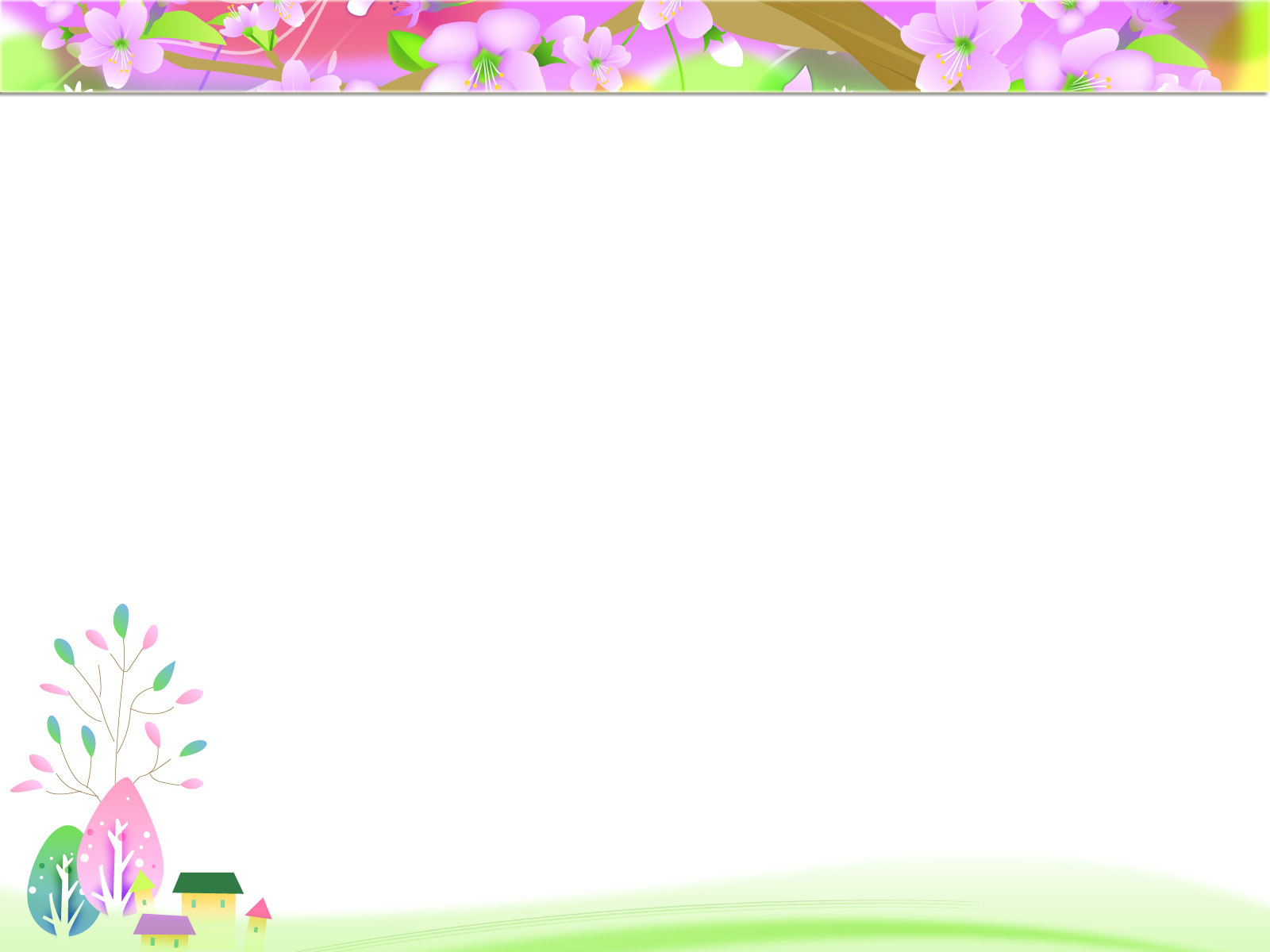 Велик, если приглядеться,
Тоже транспортное средство.
Не ходить чтоб с синяками,
Руль держи двумя руками!
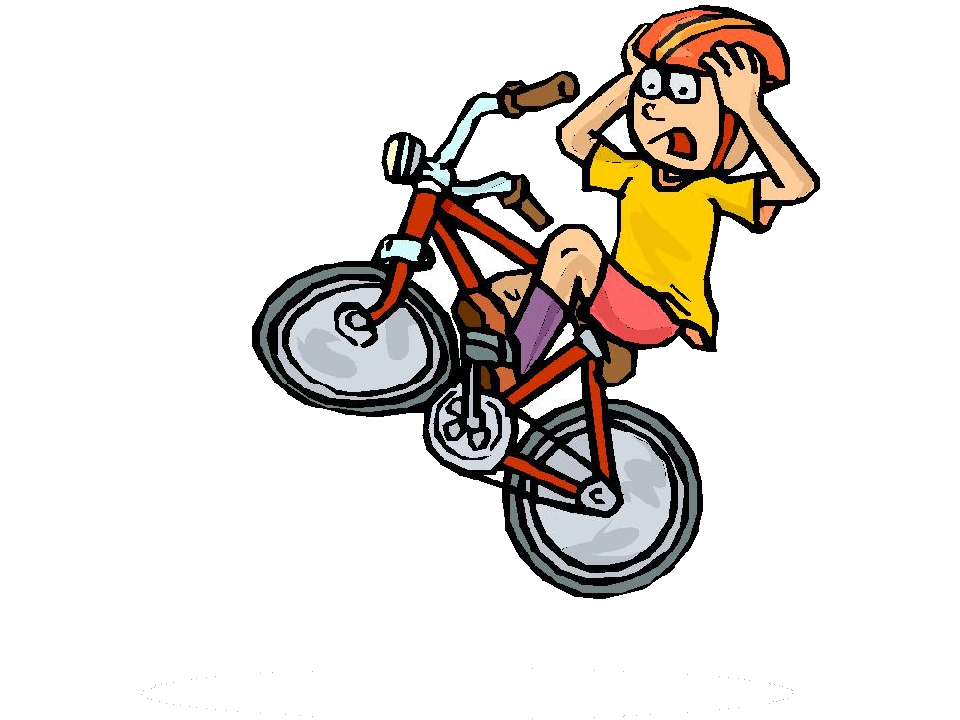 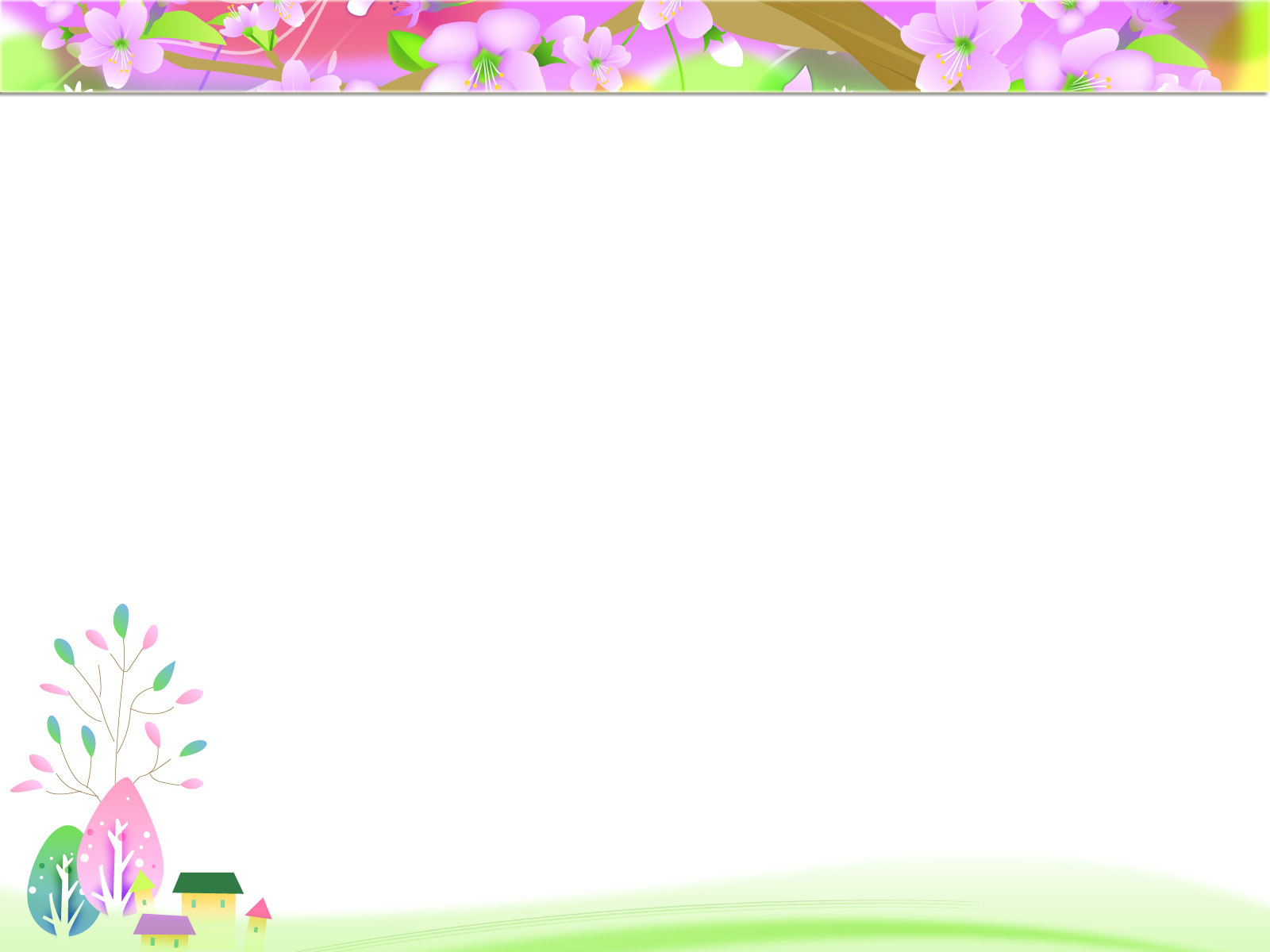 Знаки для велосипедистов
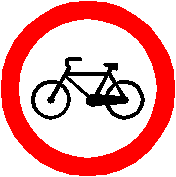 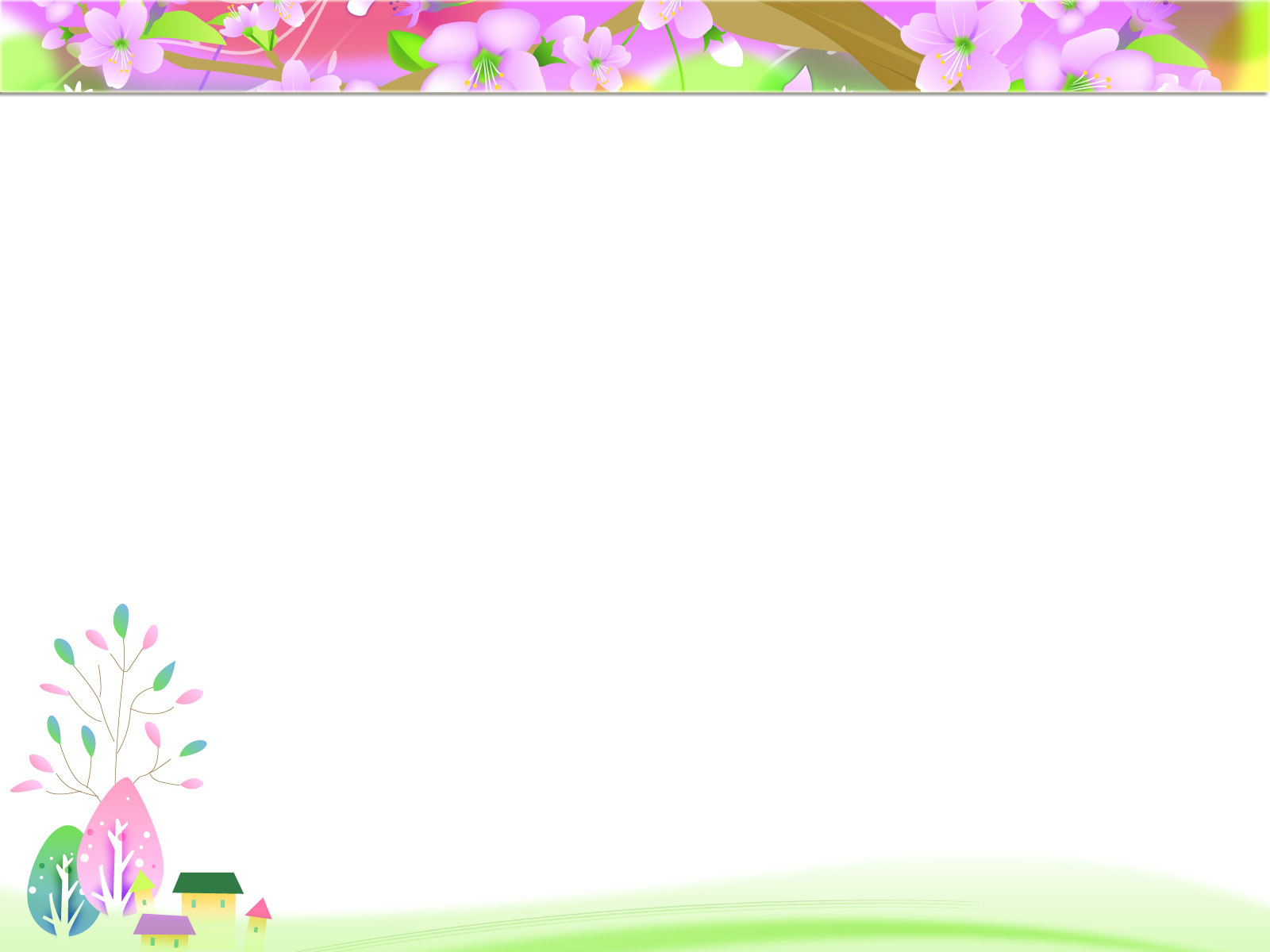 ПОМНИ!